Statistical Computing
序章
统计计算
LIU, Ran | Lecturer
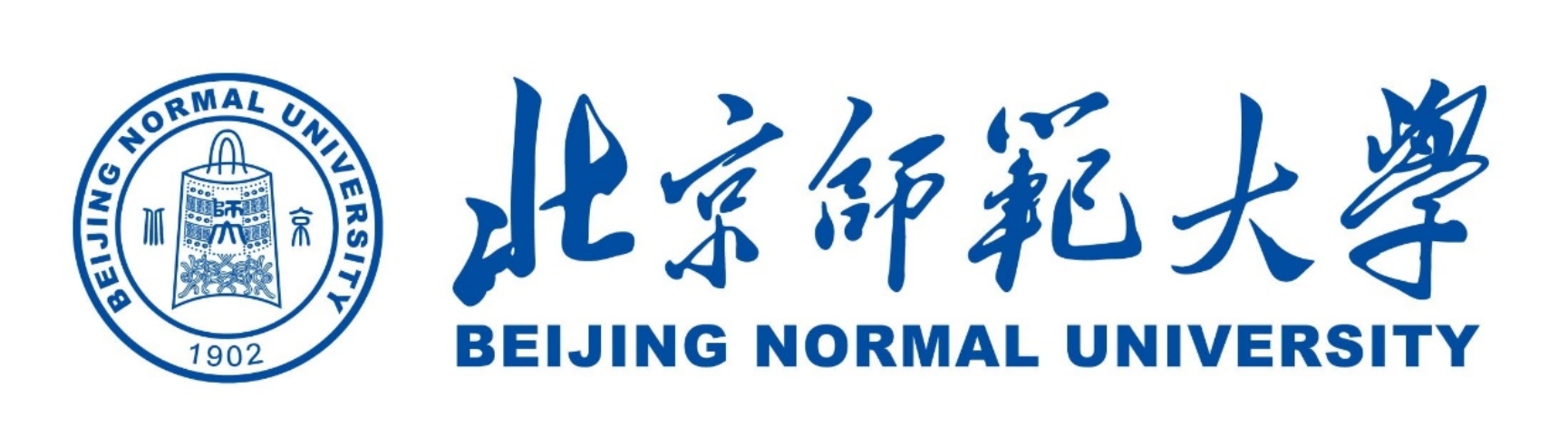 © 2024 ‧ Ran Liu
课程信息
上课时间及地点：
[1-16周] 星期一 9-10节 丽泽楼C302
[1-16双周] 星期三 9-10节 丽泽楼C306
18:00-18:45	18:55-19:40
星期一每周都上，星期三双周上一次
助教：
李嘉伟		ljw2420703487@163.com	15875653936
王晓晴 	2458336961@qq.com	15069561150
课程信息
成绩构成：
一次小组大项目（70%）
期末考试闭卷（30%）

语言：Python (or R)
基础：Numpy，Pandas ，Matplotlib
进阶：Pytorch，Pyro
课程目标
传统统计算法的理论推导以及代码实现
实际问题的建模能力
（进阶）前沿深度学习的结合
小组项目（暂定）
六人一组，一人为队长 （96/6 = 大概16组）
有多个主题供选择，免疫相关，金融市场，房价分析等
要求建立统计模型分析，一定要有清晰的likelihood
15分钟展示+报告（附上R或python代码）
报告建议latex或markdown生成pdf
小组项目（暂定）
写清楚每个部分的贡献者，排名分先后
由组长和组员协商分配总的分数，最高得分和最低得分不超过10分，有异议可以提出申请。
3月16日之前，由组长发送组内成员名字列表到王晓晴助教邮箱2458336961@qq.com，余下未成组的同学会被随机分组
中期会发布具体项目，以及展示时间供同学们选择
分数细则：
比如小组项目，助教和老师给出的最终得分是93/100
那么6人小组得到的分数包就是558分
举例，A 95分，B 94分，C 94分，D 93分，E 93分，F 89分
最高分和最低分不超过10分
项目主题
如果选择免疫相关的主题，会有一定的bonus
可自选题目，不过要求会高一点
模型的逻辑性比最终结果重要
贡献模板：
报告的书写：
背景介绍：E, C
方法叙述：D, B
结论分析：D, C, B
代码编写：A, F, D
展示：C, B, E, D, A
课程安排（暂定）
Chap. 1：MLE, Solving nonlinear equations
Chap. 2：EM, MM 
Chap. 3 ：MC, Acceptance-Rejection sampling, Importance sampling
Chap. 4 ：MCMC, Metropolis–Hastings, Gibbs
Chap. 5 ：Permutation tests and the bootstrap
Chap. 6 ：Case study
参考
参考书籍：
Givens, G. H., Hoeting, J. A. (2013). Computational Statistics. Wiley.
参考课程：
Roger D. Peng (Johns Hopkins University) 
Biostat 778: Advanced Statistical Computing
Radford M. Neal (University of Toronto) 
STA 410/2102: Statistical Computation
莫烦Python
Python
李沐
动手学深度学习
参考网站：Papers with code
常见分布
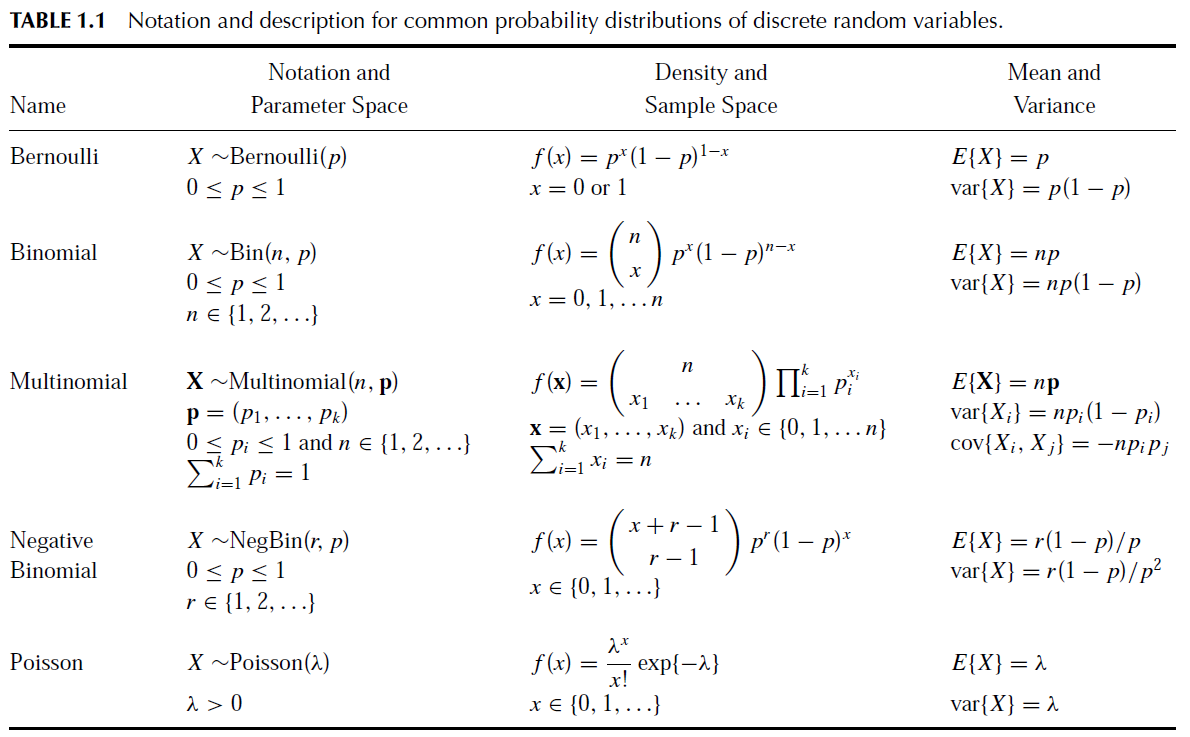 常见分布
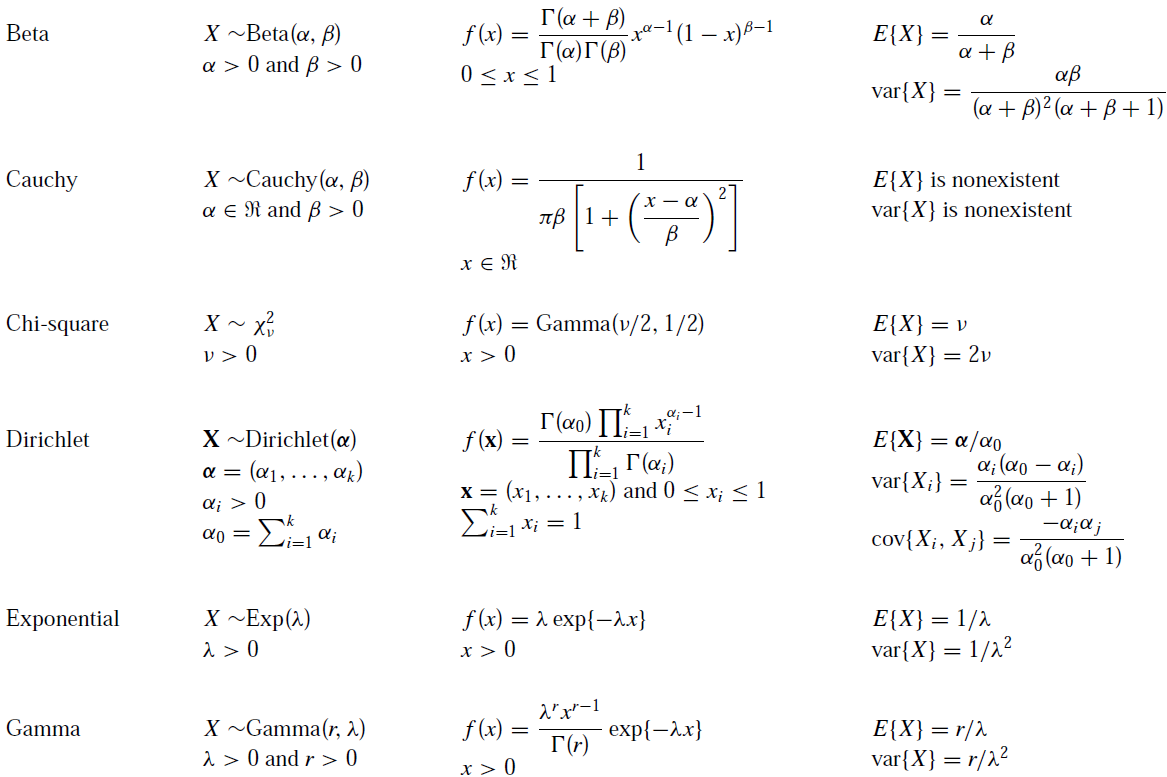 常见分布
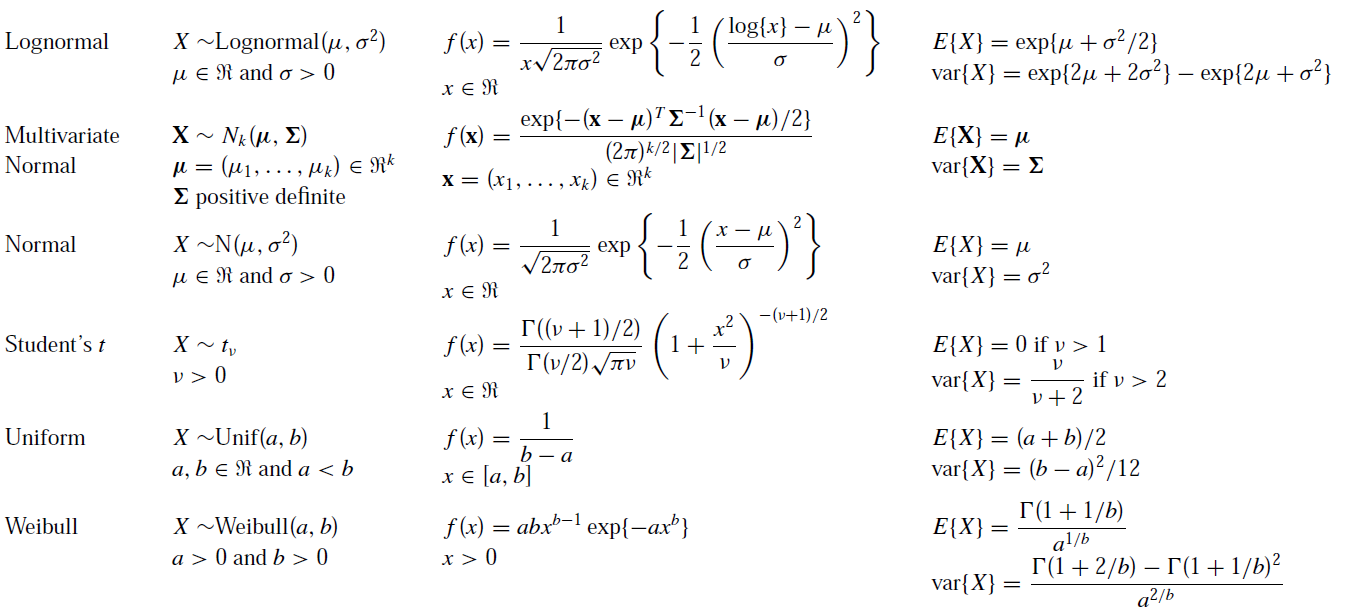 Python实现
import numpy as npfrom scipy.stats import normimport matplotlib.pyplot as plt# Create a figure and axes object for plottingfig, ax = plt.subplots(1, 1)# Generate x-values for the plot (ppf: percent point function, percentiles)
# norm.ppf(0.01, loc=0, scale=1)x = np.linspace(norm.ppf(0.01), norm.ppf(0.99), 100)# Plot the probability density function (PDF) of the normal distributionax.plot(x, norm.pdf(x), 'r-', lw=5, alpha=0.6, label='norm pdf')
Python实现
# Create a frozen instance of the normal distribution and plot its PDFrv = norm()ax.plot(x, rv.pdf(x), 'k-', lw=2, label='frozen pdf')# Calculate the percentiles (inverse of the cumulative distribution function) for specific probabilitiesvals = norm.ppf([0.001, 0.5, 0.999])# Check if the calculated probabilities match the cumulative distribution function valuesnp.allclose([0.001, 0.5, 0.999], norm.cdf(vals)) # True
Python实现
# Generate random samples from the normal distributionr = norm.rvs(size=1000)# Create a histogram of the random samplesax.hist(r, density=True, bins='auto', histtype='stepfilled', alpha=0.2)# Set the x-axis limits of the plotax.set_xlim([x[0], x[-1]])# Add a legend to the plotax.legend(loc='best', frameon=False)# Display the plotplt.show()
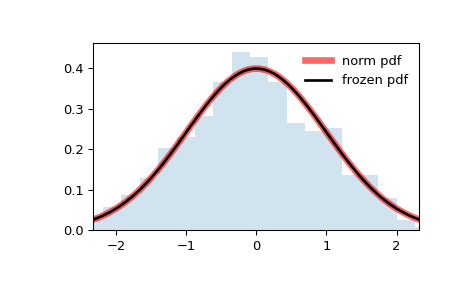